University of South FloridaBIOSat: Botany in Orbit Satellite
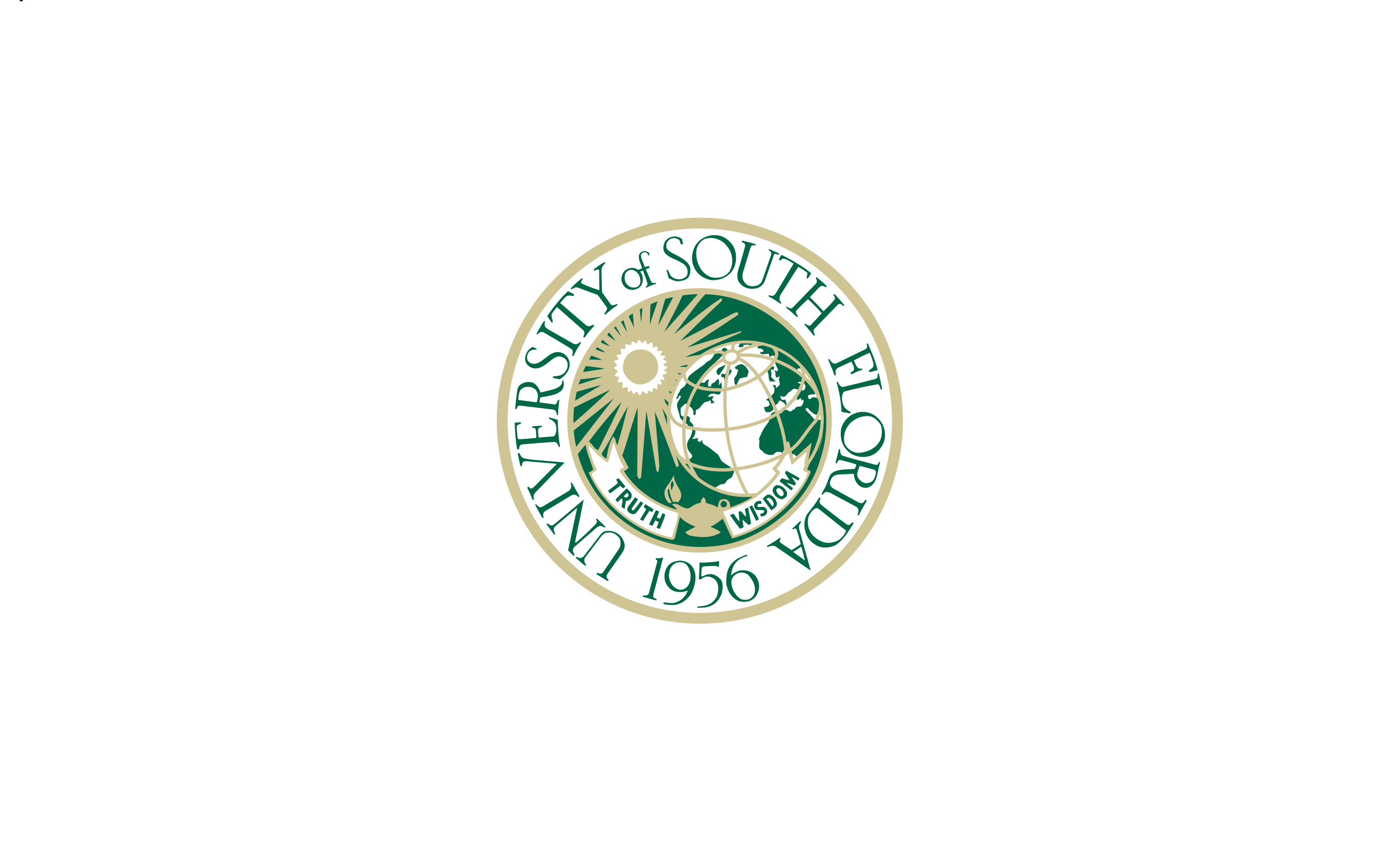 Subsystem: Embedded System, Sensors, Wireless Communication, and Environmental Control
Team Name: Astroflora
Team Members Names: Phillip Cornett, Joseph Moore, Christopher Serrano, and Abigail Wittenbrook
Date: February 23, 2024
[Speaker Notes: Fill out the information according you your team]
Subsystem Requirements
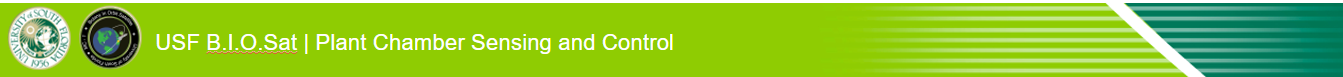 2
[Speaker Notes: Remind everyone what you are trying to accomplish and the requirements that are driving your decisions.]
Current Design
Power Control
MPPT maximizing solar power efficiency multi-output
Sensor Array
5 different sensors: O2, CO2, VOC, Light, Alcohol, and Temp/Humidity
COMM 
DIGI XBee Radio Frequency Module
Data Collection
Microcontroller sent via modules to antennas
Payload/Life Support
1 Hyperspectral camera
2 Optical cameras
Sensor Array
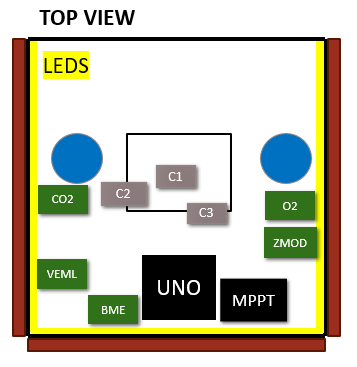 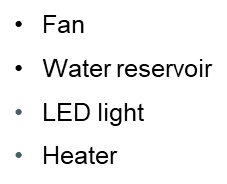 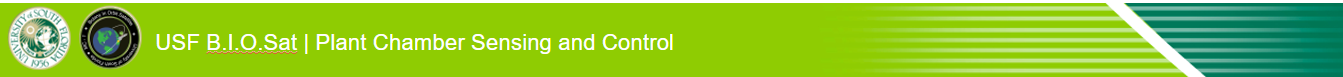 3
[Speaker Notes: Any 3D models, schematics, or diagrams are appreciated so add them to demonstrate the progress you are making. Its ok if its not final but let us know what you are doing to meet your requirements. Add more slides as needed.]
Power Budget
4
Electric Schematic
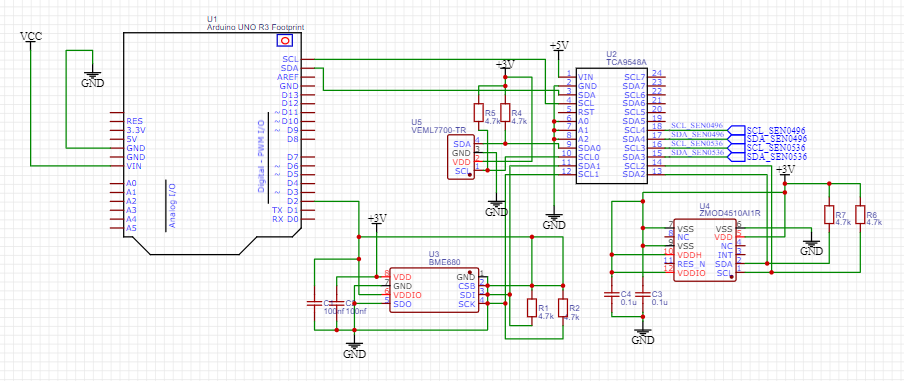 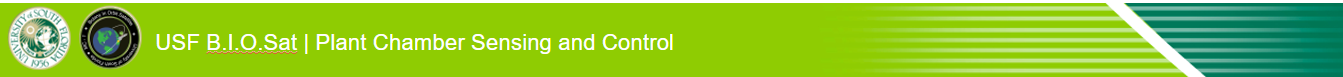 5
This Week's Tasks
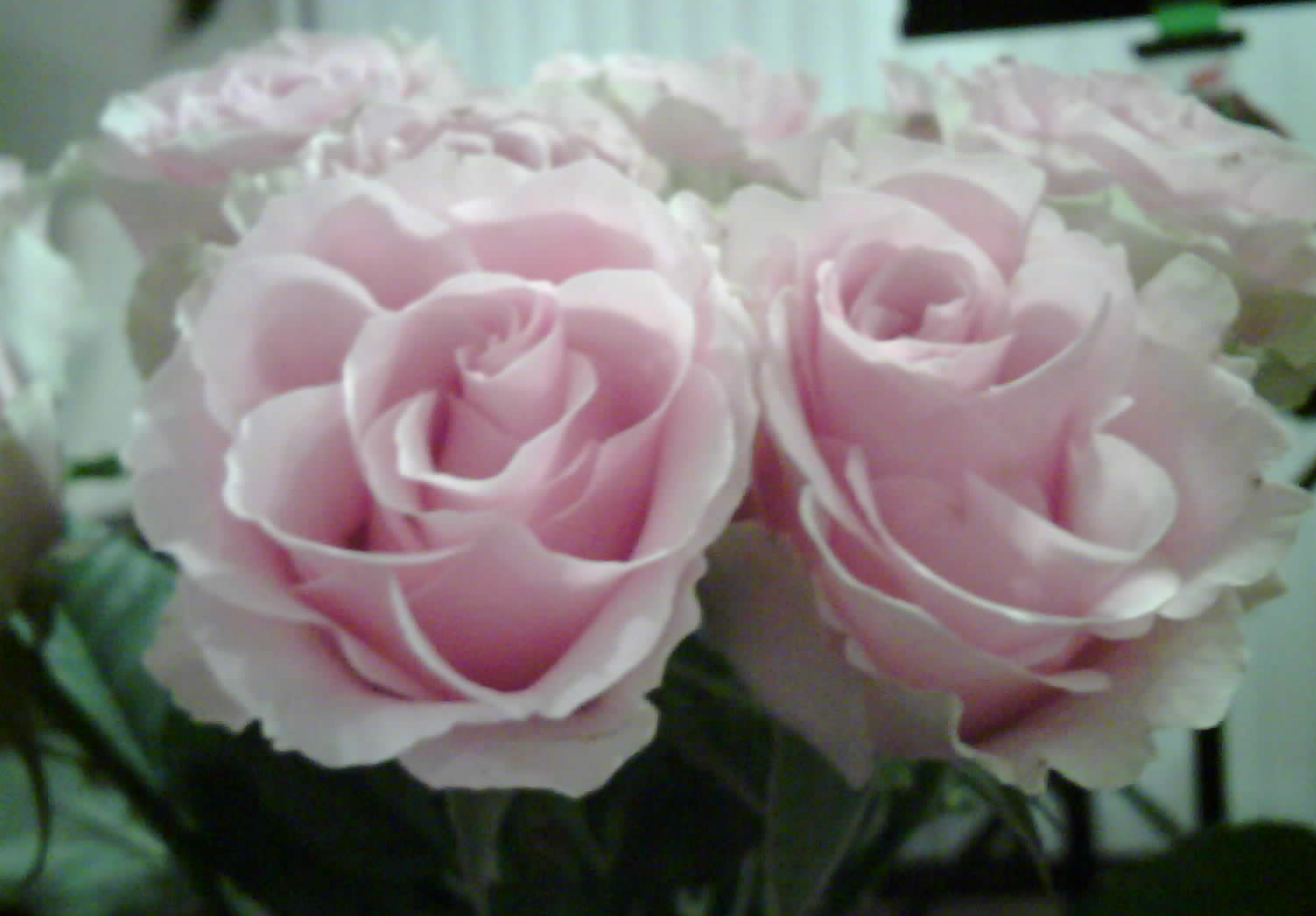 The code for the camera has been compiled and tested.
This image was captured after adjusting the focus and resolution to take a close-up.
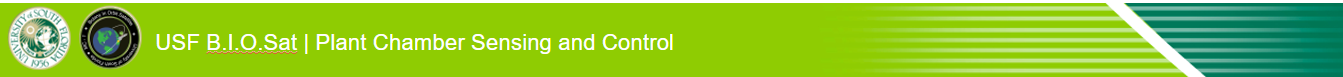 6
This Week's Tasks
Moved on from sending simple messages to transmitting actual sensor data.
Began exploring how to log sensor data onto an SD card. Aimed to save the data for XBee transmission.
Soldered pins to my XBee development board to transmit a clearer signal.
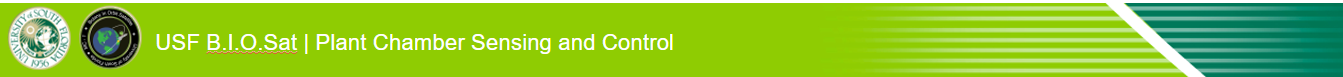 7
[Speaker Notes: What did you accomplish this week?! Add slides as needed.]
This Week's Tasks
Implementation of sensors into day cycle code worked, was able to successfully capture sensor data at given intervals.
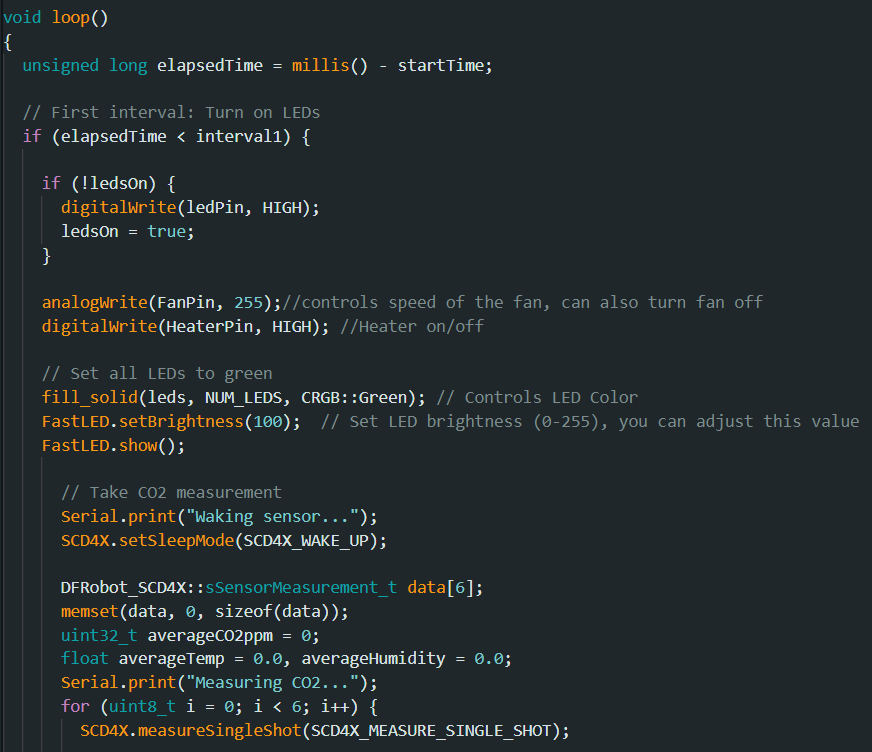 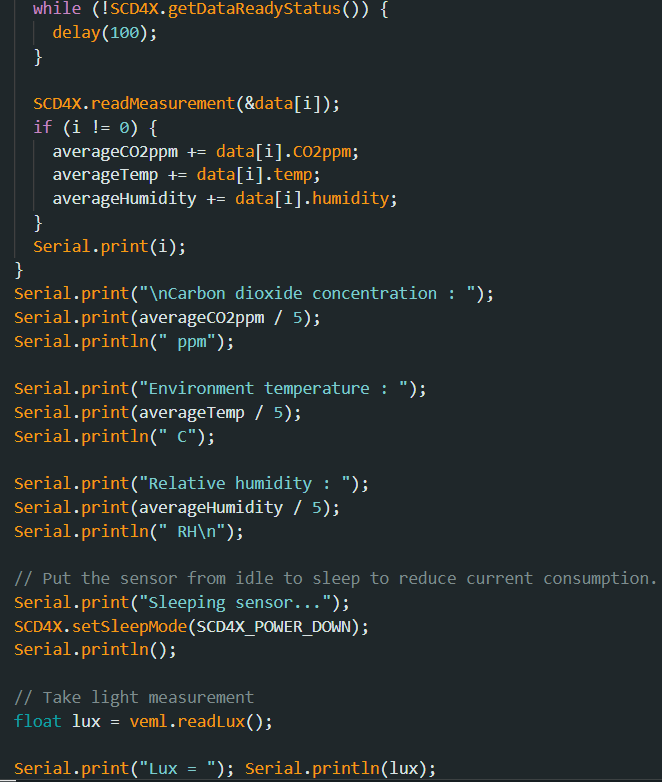 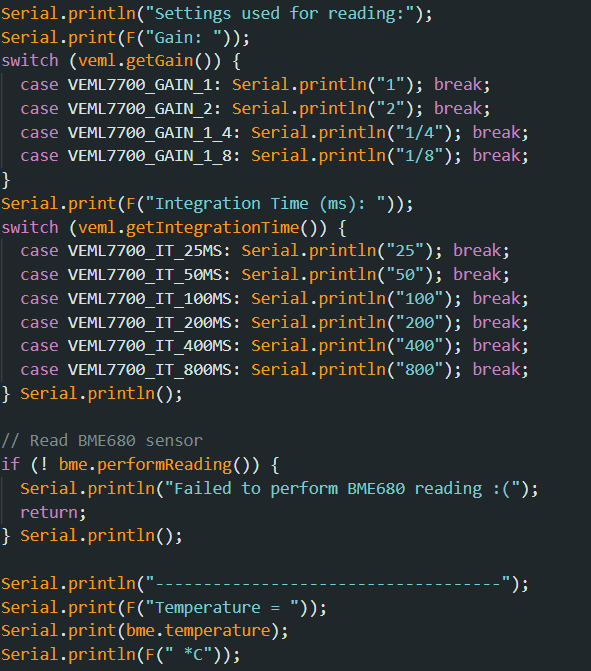 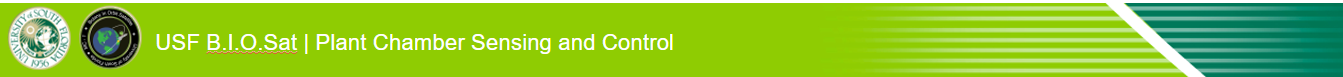 8
[Speaker Notes: What did you accomplish this week?! Add slides as needed.]
Next Week's Goals
Configure sensors and cameras to store data into the SD card for transmission.
Add the new alcohol sensor to the design.
Refine Arduino script to successfully transmit and receive data from the SD card and not just the sensor. Solder RP-SMA connector to XBee module to begin testing with the purchased antenna. 
Finalize implementing initiating a round of measurements with the day/night cycle along with Implementing control systems such as fans, lights, and heaters.
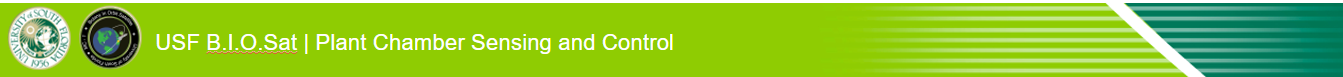 9
[Speaker Notes: What will you get done next week?]
Light Sensor (VEML7700-TR)
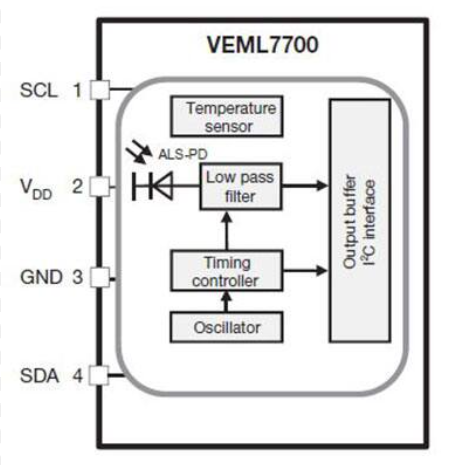 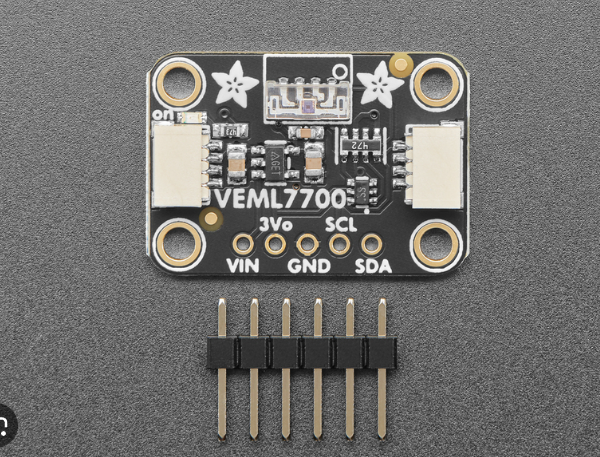 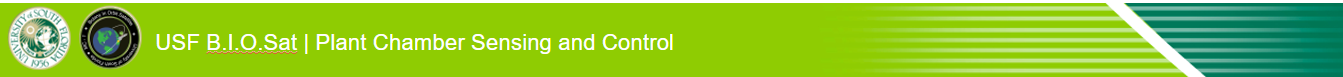 11
Temperature/Humidity (BME680)
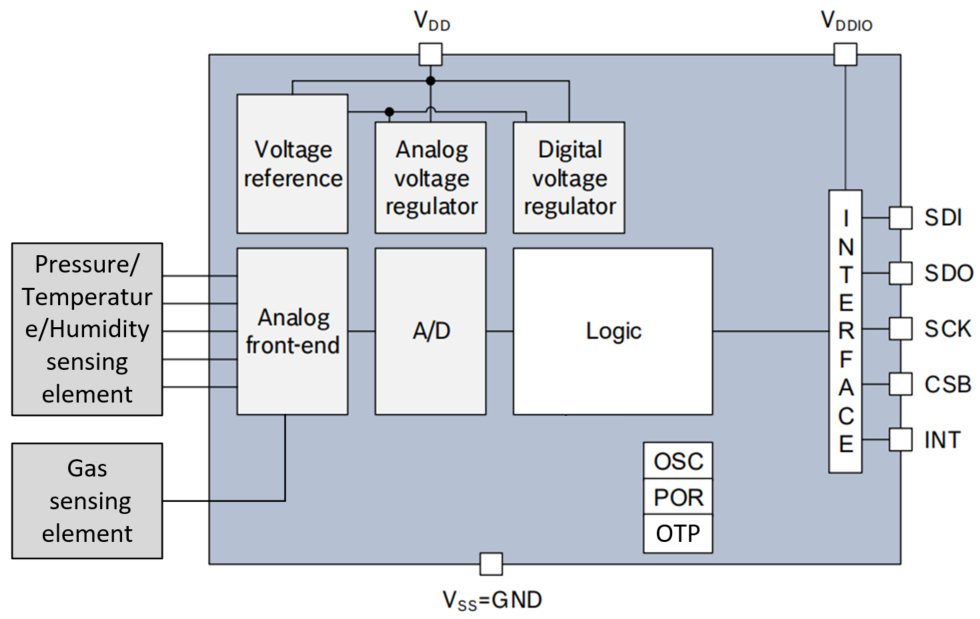 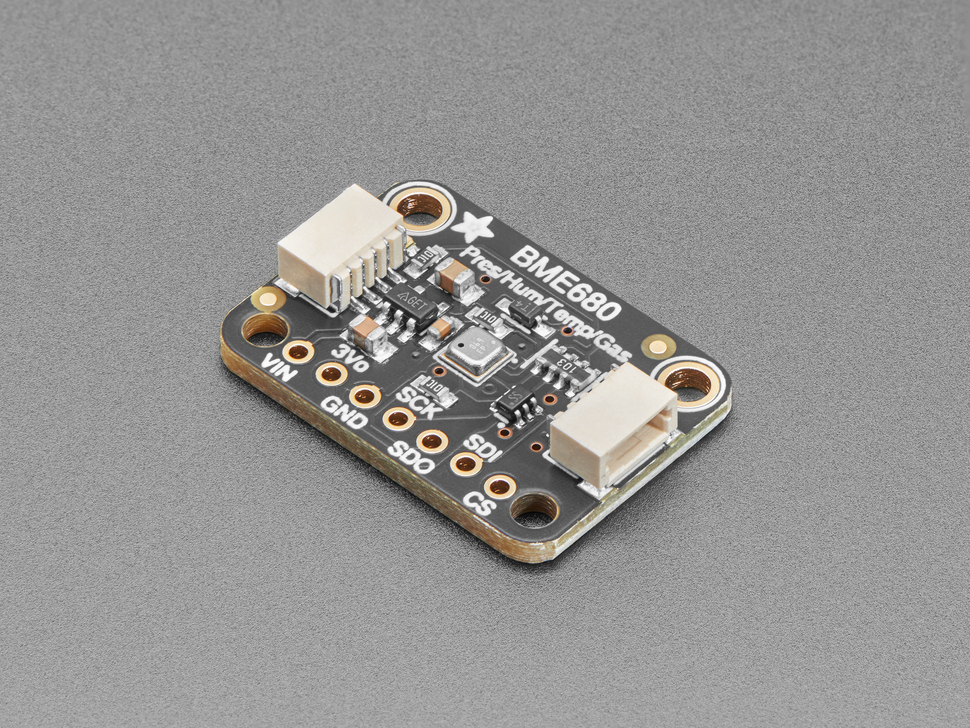 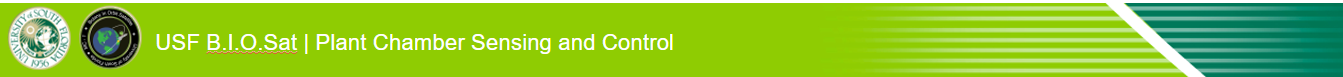 12
Alcohol (ZMOD4510 )
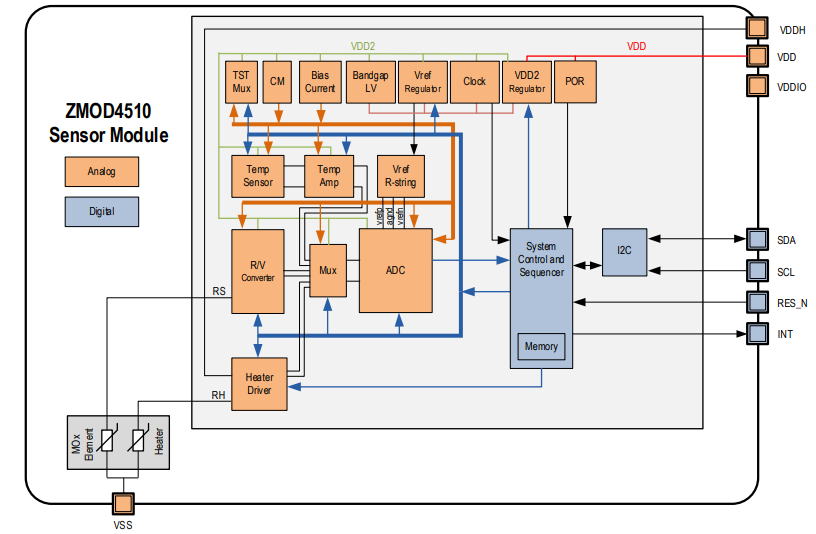 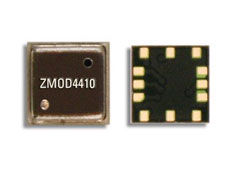 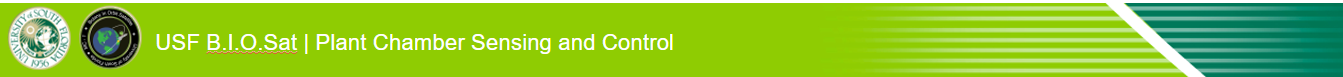 13
Light Sensor (VEML7700-TR)
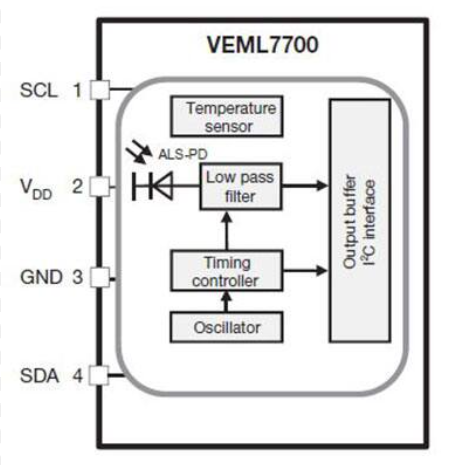 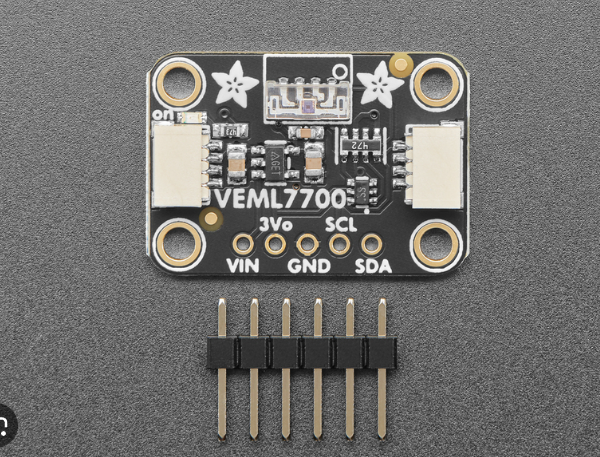 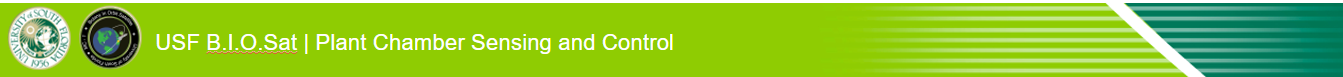 14
SEN053A & SEN0496
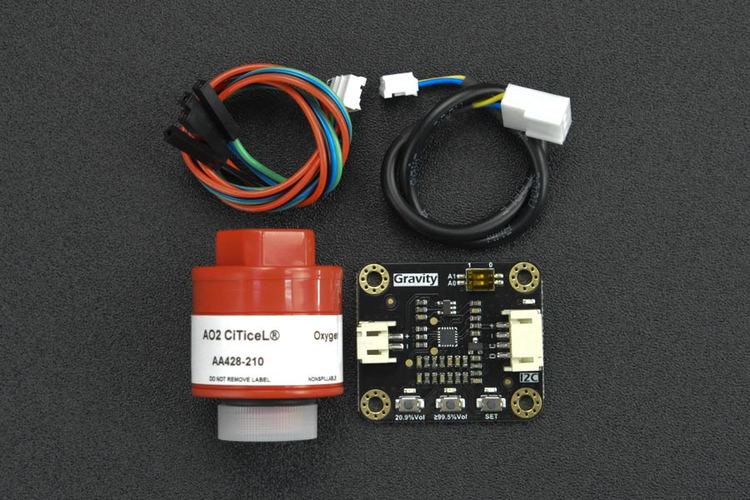 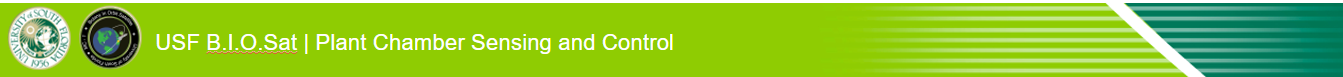 15